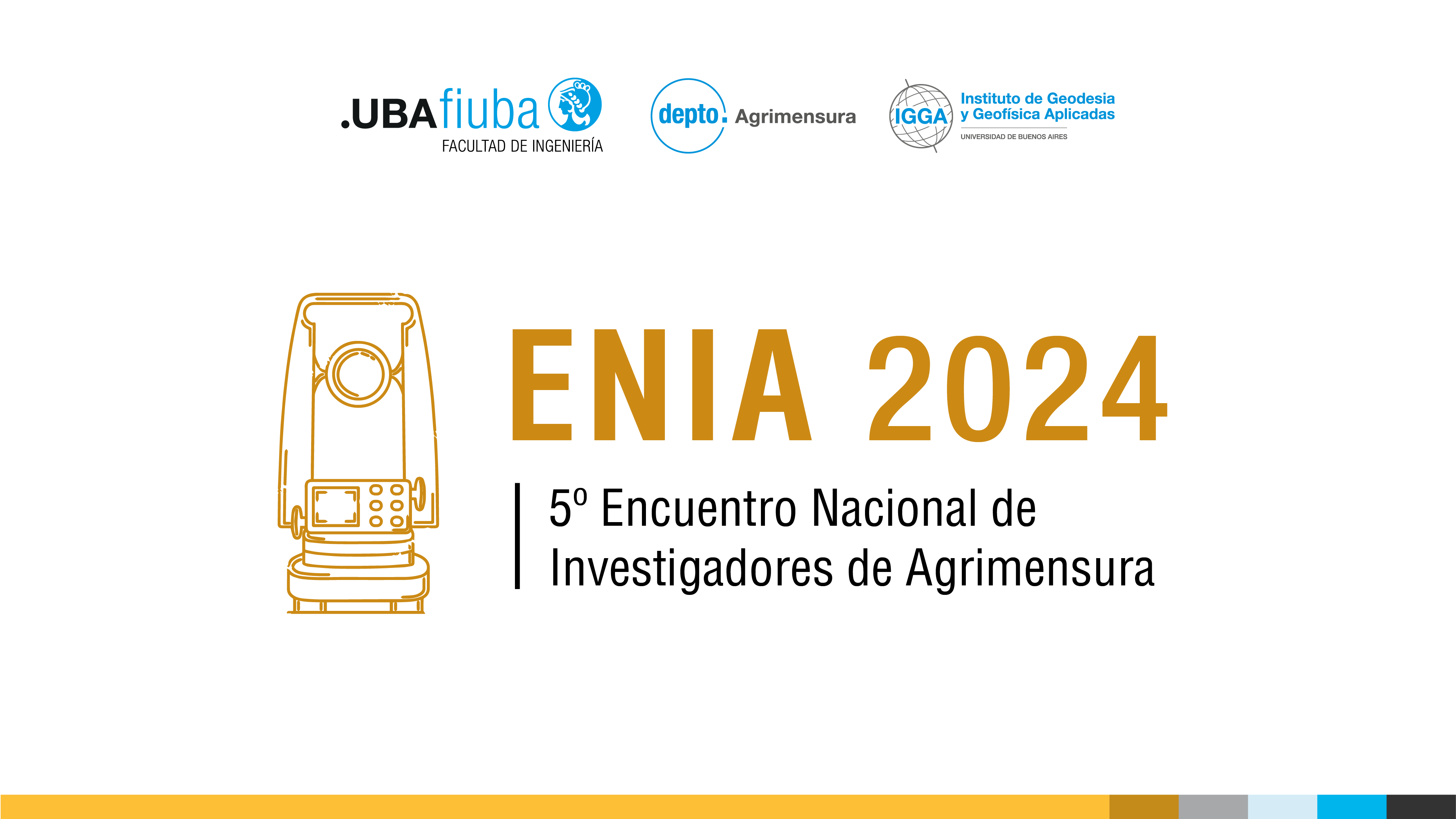 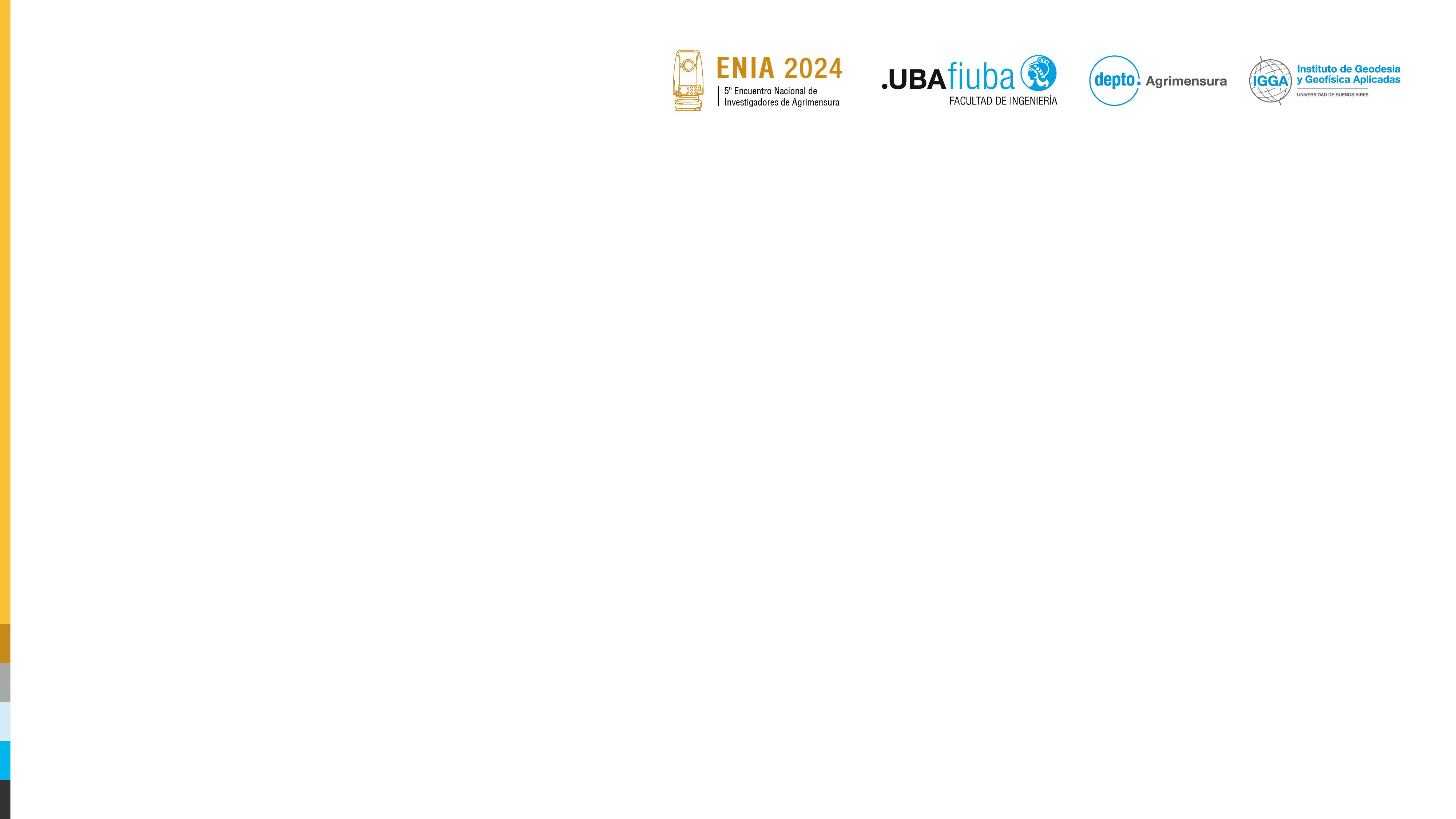 Título de la presentación
Ing. Humberto Rafael Ciancaglini
Septiembre 2017
[Speaker Notes: Placa para títulos de presentaciones]
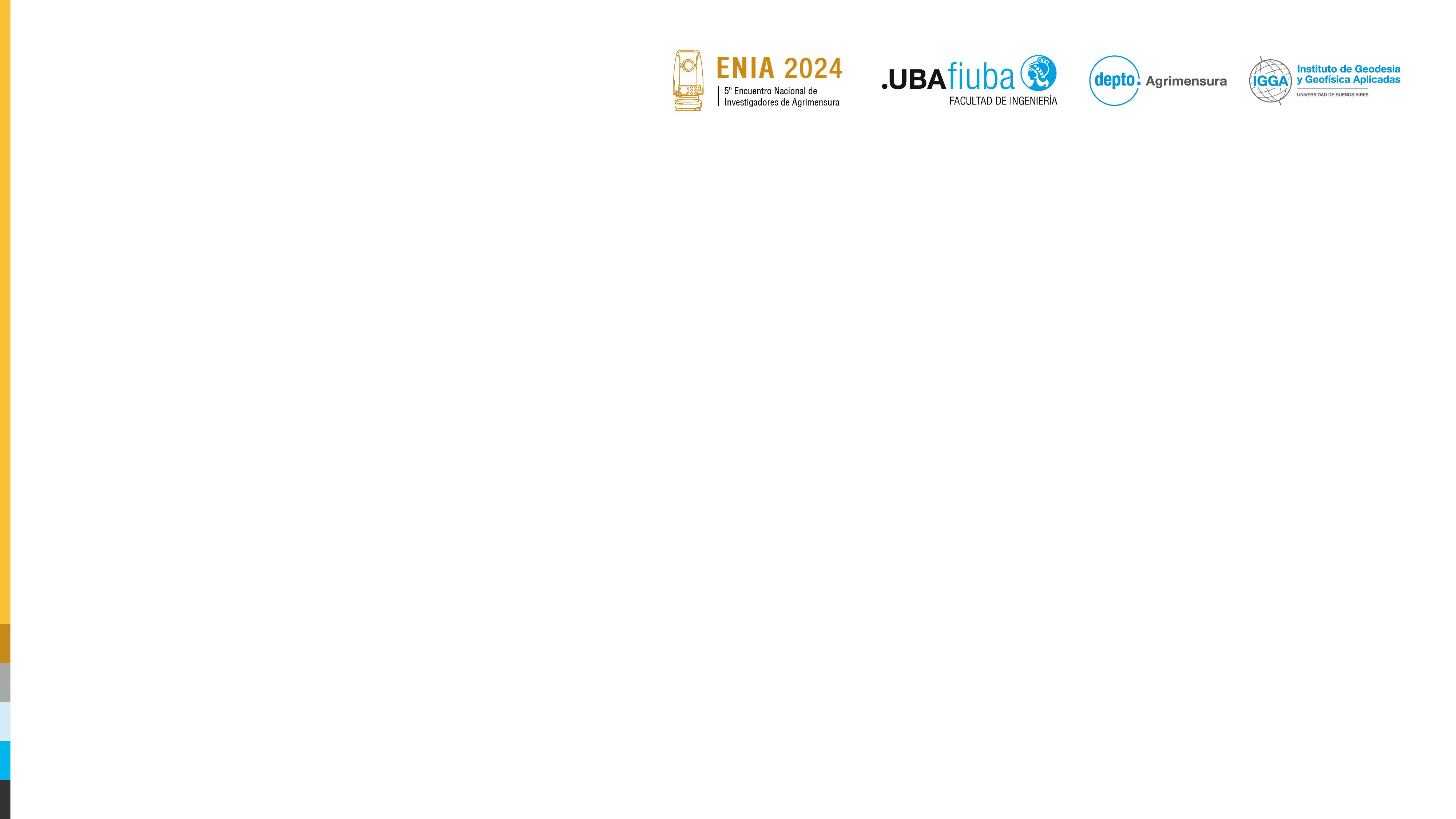 El Instituto de Tecnología en Polímeros y Nanotecnología (ITPN) realiza actividades de investigación, desarrollo e innovación (I+D+i) con una temática común a todos los grupos que lo conforman: Polímeros y Nanotecnología.
 
Las áreas de aplicación incluyen envases y embalajes, materiales biomédicos, aislantes térmicos, materiales para restauración de documentos, alimentos y compuestos de alta prestación, entre otras.
 
La interdisciplinariedad y complementariedad son las principales características del ITPN.
 
La doble dependencia del instituto (UBA-CONICET) permite transmitir los conocimientos de los docentes/investigadores locales a los estudiantes de la FIUBA y de la UBA en general, a través de cursos y dirección de tesis de grado y posgrado.
[Speaker Notes: Placa para títulos de presentaciones]
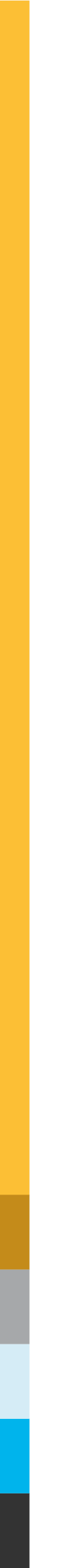 Subtítulo 02
Con su primer graduado en 1870 y más de 35.000 egresados desde entonces, la FIUBA se ha constituido como un factor importante en el desarrollo del país.
Forma parte de la Universidad de Buenos Aires, en la actualidad compuesta por trece facultades.